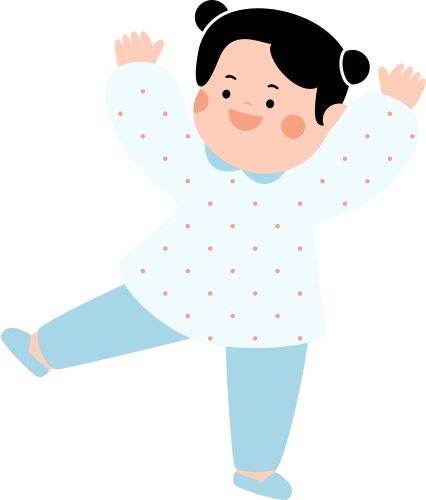 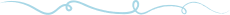 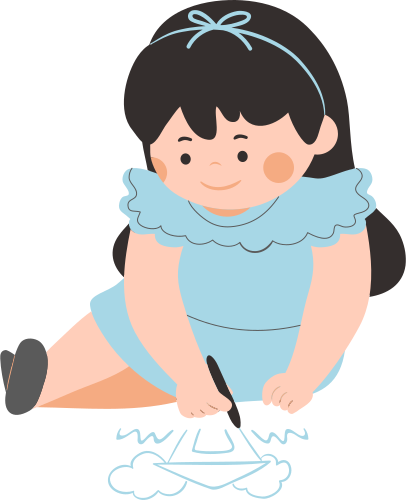 KIDS DIPLOMA
This is granted to
TAYLOR ALONSO
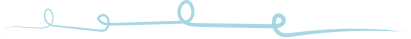 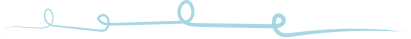 for completing Math for kids course.
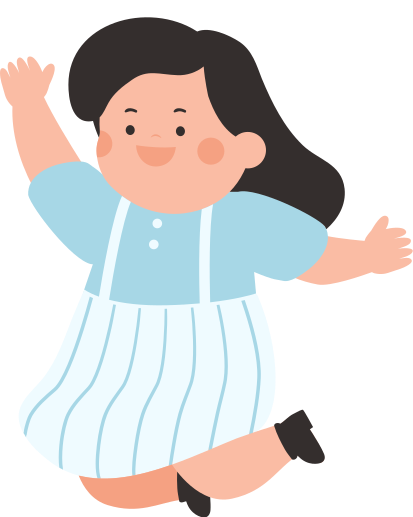 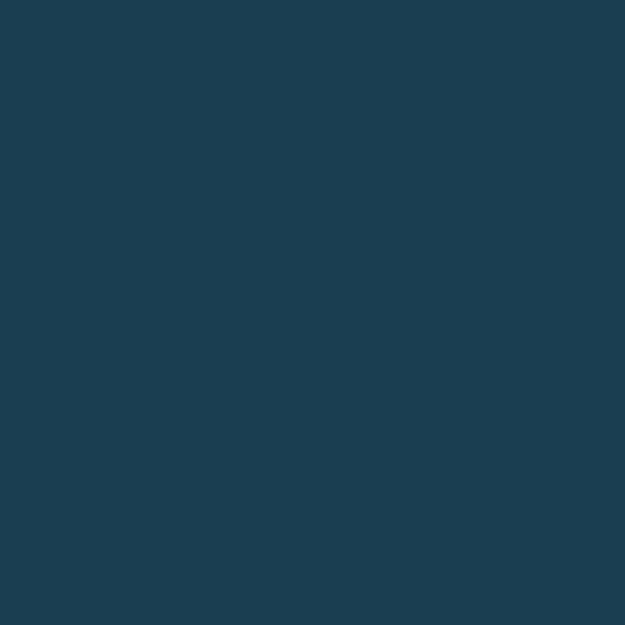 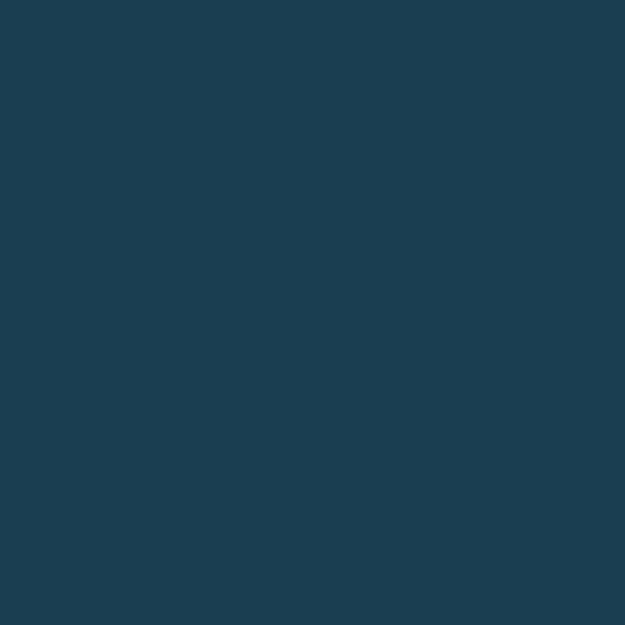 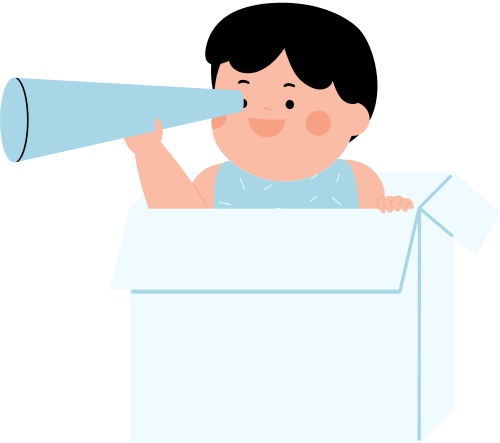 SARAH REBECCA
HANNAH MORALES
Class Teacher
School Director
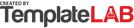 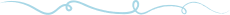